Танец «Сас-нёл» (берестяная маска Тулыглап)
Педагог дополнительного образования Меров Владимир Савельевич
«Тулыглап»
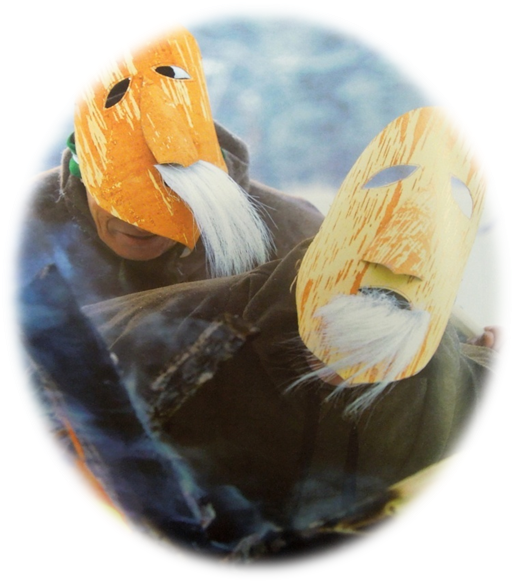 Шуточные сценки сложились у народа давно и передавались из поколения в поколения. 
Появлялись люди в масках на одном из главных праздников  «Медвежье игрище».
Маска мансийская  «Сас-нёл» – из бересты,
обычно с большим носом и раскрашена углем и красной охрой, иногда к ней приделана борода и брови из  шкуры оленя.
Глаза и рот вырезают в разной форме, треугольной, круглой квадратной
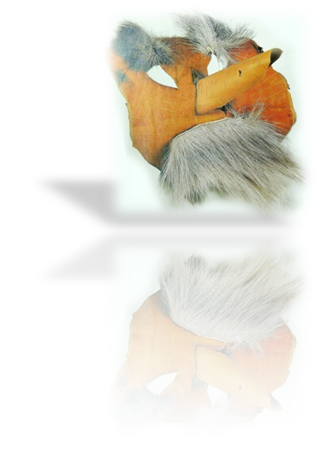 Персонаж в маске «Тулыглап» исполняет небольшие сюжеты
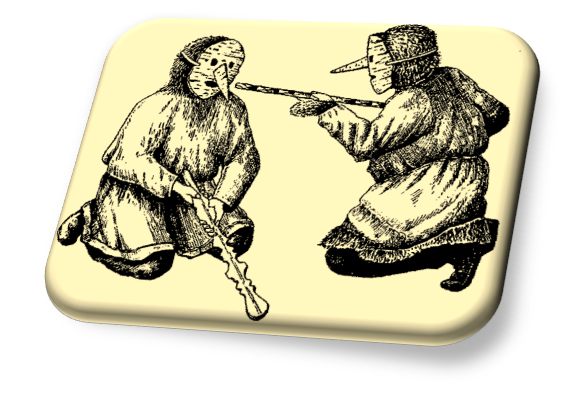 Мотивы шуток берутся чаще всего из охотничьей или рыболовной жизни. 
С юмором обыгрываются многочисленные случаи неудач, которые происходят с людьми попавшими нелепую историю.
Актерами выступают исключительно мужчины.
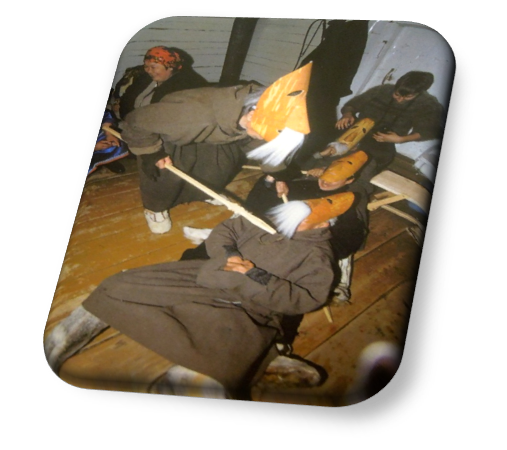 Одежда и предметы актёра в маске
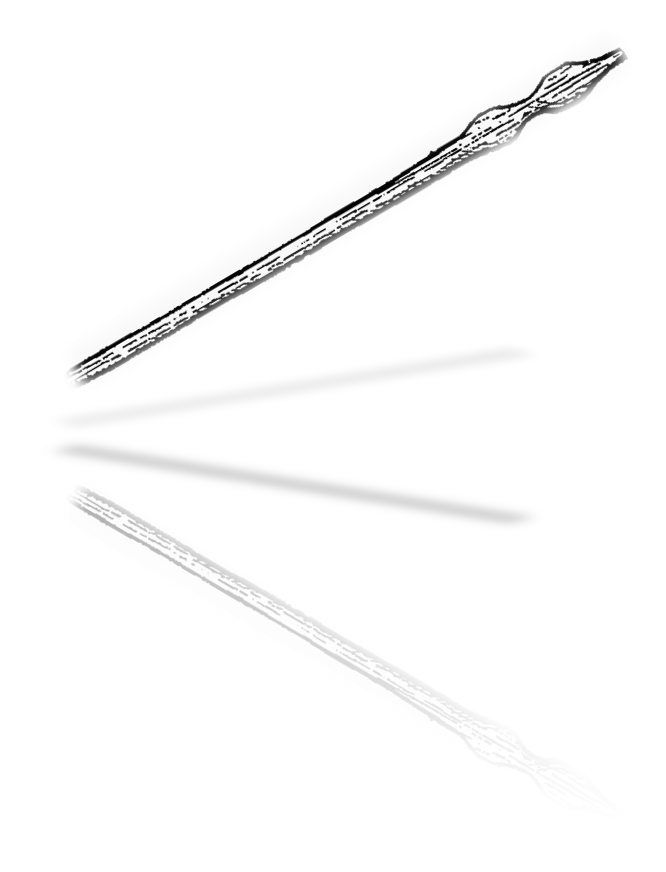 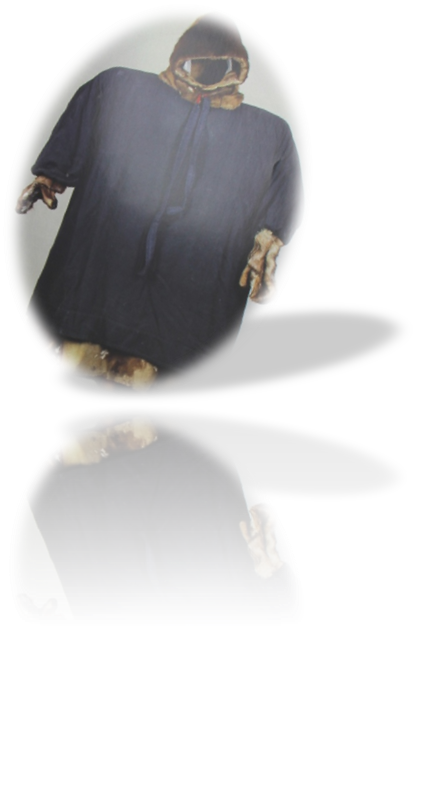 Актер одет в обычный вогульский костюм – старую малицу и обувь из оленьей шкуры. 
Разница состоит только в том, что на нем маска. 
Роли животных – лошадей, коров, собак и зайцев – изображают  подростки. 
Но если соответствующее животное не участвует в действии, то оно заменялось предметом, так, лошадь – палкой, сани – другой палкой.
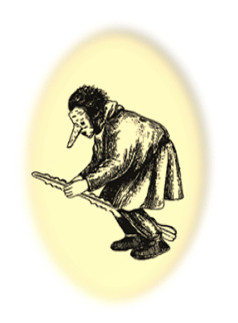 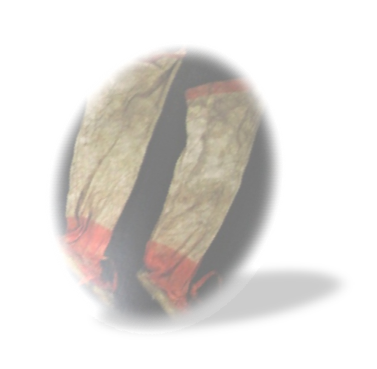 Краткий сюжет сценки «Храбрый охотник»
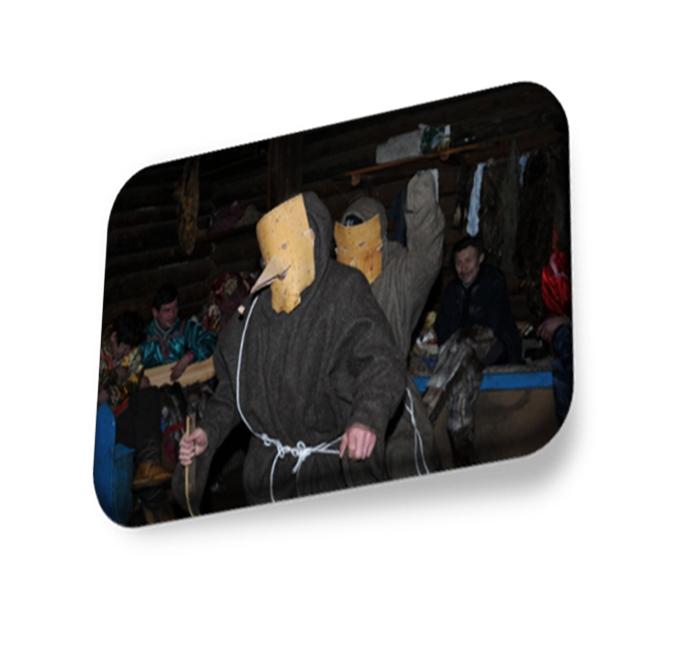 Действие начинается с того что, переодетый актер заходит в дом где празднуют «Медвежье игрище» здоровается  с гостями, заводит диалог и дальше начинает хвастается, какой он смелый и сильный охотник.
Сюжет заканчивается тем, что маска при виде мыши пугается и падает.
Звучит музыкальный инструмент и он начинает двигаться встаёт и в танце уходит
Музыкальный инструмент «Санквылтап» 
Мелодия «Мужской танец охотников»
ПУМАЩИПА!
СПАСИО!